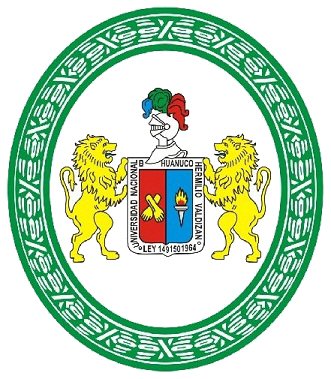 UNIVERSIDAD NACIONAL HERMILIO VALDIZANOficina de Gestión de la Calidad
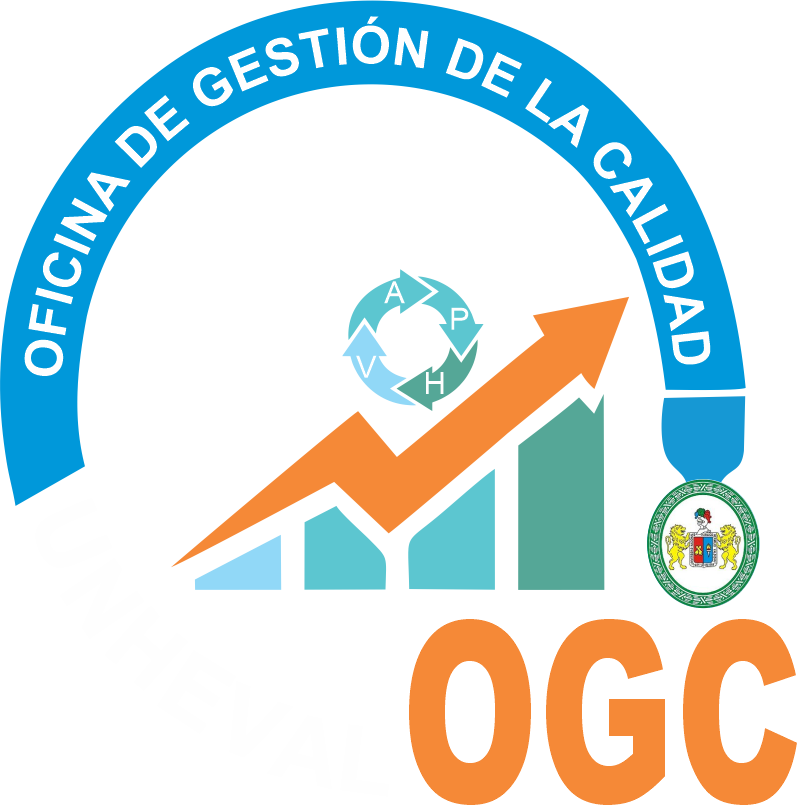 “SOCIALIZACIÓN DE LA DIRECTIVA PARA LA CONFORMACIÓN, FUNCIONAMIENTO Y EVALUACIÓN DE LOS CÍRCULOS DE MEJORA CONTINUA Y EL PERSONAL DOCENTE CON CARGO DIRECTIVO DE LA UNHEVAL”
DIRECTIVA N° 004-2024-UNHEVAL/OGC
Resolución Consejo Universitario No. 1453-2024-UNHEVAL
Equipo de Acreditación
MARZO 2024
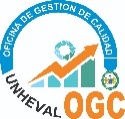 CONFORMACIÓN DE LOS CMC ADMINISTRATIVOS
• Es de carácter voluntario y puede estar integrada por directivos, personal docente, personal no docente, estudiantes o egresados vinculados a una determinada carrera profesional o unidad orgánica, encargados de dar el valor agregado a las acciones de la mejora continua con su participación.
2
1
2
3
1
MÁXIMO 03 INTEGRANTES
2
MÍNIMO 02 INTEGRANTES
NOTA:
Excepcionalmente para la conformación de un CMC Especial integrada por el personal de limpieza, jardines, choferes y oficinas que la OGC indica  pueden tener un mínimo de dos (02) y máximo de seis (06) integrantes.
2
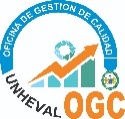 CONFORMACIÓN DE LOS CMC ADMINISTRATIVOS
• Para la conformación de los CMC administrativos de las unidades orgánicas y unidades funcionales, la OGC establecerá la cantidad de CMC y estructura de acuerdo con las funciones establecida en los documentos normativos de la UNHEVAL.
• Excepcionalmente, se pueden conformar CMC con integrantes de diferentes unidades orgánicas o funcionales siempre y cuando no haya alcanzado el mínimo de dos (02) integrantes dentro de la misma unidad.
• Para oficializar el CMC administrativo, se debe presentar el acta de conformación y compromiso, debidamente firmado por el responsable y los integrantes, el cual debe ser remitido por el responsable del CMC a la OGC.
RESPONSABLE DEL CMC, es el quien:
Coordina directamente con el Comité de Calidad y/u OGC según sea el caso.
Se responsabiliza por el cumplimiento del plan de trabajo en las fechas establecidas.
3
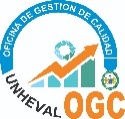 RECONFORMACIÓN DE UN CMC
• Un CMC puede ser reconformado en los siguientes casos: 
Cuando los docentes que ostenten cargo directivo, culminado su designación, al dejar el cargo, pueden incorporarse a un CMC existente en la carrera profesional a la que se encuentre adscrito o unidad orgánica y funcional asignada. 
Cuando se realiza rotación de personal no docente, éste puede incorporarse a un CMC existente en su respectiva nueva unidad orgánica o funcional, caso contrario puede incorporarse a un CMC de otra unidad orgánica o funcional previa coordinación con la OGC. 
Cuando un integrante de CMC renuncia o cesa de la institución, el responsable del CMC debe presentar una nueva acta de conformación y compromiso. 
• Para la reconformación de los integrantes del CMC administrativo, el responsable del CMC debe solicitar la incorporación o retiro del nuevo integrante a la OGC, adjuntando el acta de conformación y compromiso del CMC respectivo. Con ello la OGC lo retirará del anterior CMC en el caso de los incisos a, b.
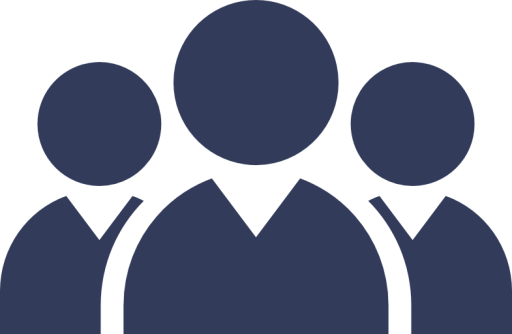 4
RECONFORMACIÓN DE UN CMC
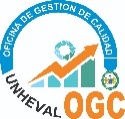 • Cuando se efectúen rotaciones o cambios en cargos directivos o administrativos, el responsable del CMC debe informar a la OGC la nueva conformación en un plazo máximo de cinco (05) días hábiles de recepcionado la resolución o documento respectivo por el personal docente o personal no docente.
• La reconformación del CMC podrá realizarse hasta un máximo de 15 días calendarios antes de la fecha de presentación de cada entregable, caso contrario la OGC considerará la reconformación para el siguiente entregable.
• Si uno de los integrantes del CMC administrativo desea retirarse voluntariamente del CMC en el que forma parte, debe presentar la renuncia con firma original en forma física al responsable del CMC, caso contrario será considerado como no válido.
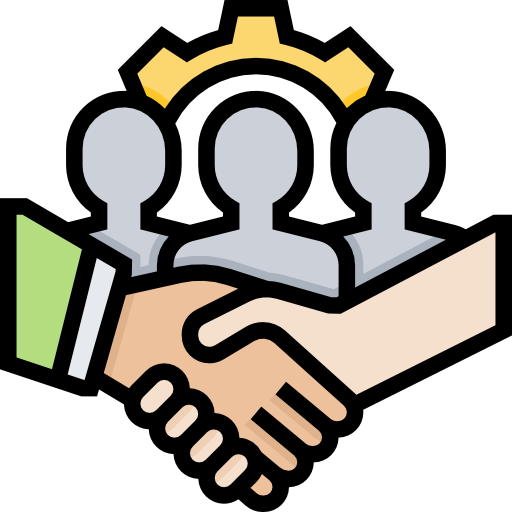 5
ELABORACIÓN Y PRESENTACIÓN DEL PLAN DE TRABAJO ANUAL DE UN CMC
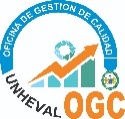 • La OGC es responsable de elaborar la propuesta de los planes trabajo anuales de los CMC académicos y administrativos de la UNHEVAL, basado en los Check list que forman parte de la Guías establecidas por la OGC.
• Excepcionalmente se podrá modificar los planes de trabajo anual de los CMC en los siguientes casos:  
Por cambios en la normativa externa e interna por disposición de la OGC. 
A petición de los integrantes de los CMC con la sustentación debida, para su evaluación y autorización de la OGC. 
• Los CMC administrativos son responsables de entregar el plan de trabajo anual debidamente firmado por cada uno de los integrantes en señal de conformidad a la OGC con copia a su jefe inmediato mediante el correo institucional, dentro del plazo establecido.
• Queda bajo responsabilidad del responsable de CMC la verificación de la originalidad de las firmas en los planes de trabajo anual.
• La OGC es la encargada de evaluar los planes de trabajo anual de los CMC administrativos, y en caso de existir observaciones, estas serán remitidas por el correo institucional, de acuerdo con el cronograma aprobado.  En caso de no tener observaciones, se registrará los planes de trabajo en el Sistema CMC.
6
ASESORÍA PARA LA EJECUCIÓN DE ACTIVIDADES DE UN CMC
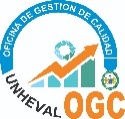 • La OGC brindará los formatos e indicaciones necesarios para que los CMC puedan desarrollar las actividades programadas en su plan de trabajo anual, mediante el Sistema CMC, siendo responsabilidad de cada integrante de CMC la revisión periódica del Sistema CMC, así como la elaboración oportuna y el contenido de sus informes correspondientes.
• La OGC brindará asesorías y capacitaciones a los CMC para la elaboración de los entregables previa coordinación con los integrantes, siendo obligatorio la asistencia de todos sus integrantes.
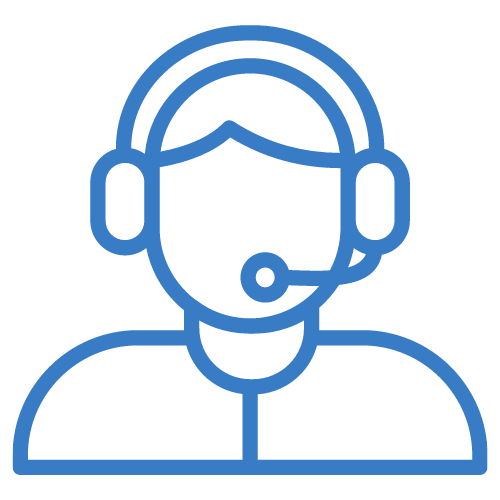 7
PRESENTACIÓN Y EVALUACIÓN DE LOS ENTREGABLES DE LOS CMC
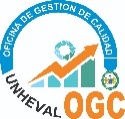 • Los CMC Administrativos deberán presentar sus entregables mediante el Sistema CMC y dentro del plazo establecido en el cronograma. Luego de ello deberán imprimir la constancia respectiva o guardarlos en un archivo digital. La OGC evaluara los entregables de acuerdo al cronograma.
• Todos los entregables de los CMC deben estar debidamente firmados y de forma obligatoria con firma digital (TOKEN) aquellos formatos que contengan los campos (revisado y aprobado), caso contrario no serán aceptados.
• Una vez culminada la evaluación de todos los informes, la OGC emitirá a la Dirección General de Administración los listados de cumplimiento del personal docente y personal no docente que cumplieron con las actividades de CMC según cronograma aprobado.
• La OGC elaborará a fin de año un informe del personal docente contratado, estudiantes y personal no docente pertenecientes del D.L. 1057 que cumplieron por completo con las actividades de CMC durante todo el año, y se enviará dicho informe al Rectorado solicitando la emisión de una resolución de felicitación.
8
SANCIONES
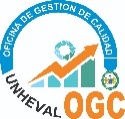 • Los CMC que no presentaron o no levantaron sus observaciones oportunamente de sus planes de trabajo anual y entregables, no serán considerados en los listados del personal docente y no docente que cumplieron con las actividades de CMC según cronograma aprobado.
• La OGC inhabilitará al CMC o integrante de CMC durante el año de ejecución que no presenten sus entregables o no subsanen las observaciones máximo de dos entregables consecutivos. Esta inhabilitación da lugar al descuento del pago realizado por el primer entregable. Si esta inhabilitación deja a un CMC con un solo integrante la OGC designará a un CMC que no exceda la cantidad máxima.
• El personal docente o no docente que forman parte de uno o más CMC y no cumpla con presentar sus entregables en cada uno de ellos, no se considerará en los listados del personal docente y no docente que cumplieron con las actividades de CMC durante los meses correspondientes.
• En caso de que los integrantes de un CMC no presenten la información requerida de los entregables y perjudican el trabajo de otro CMC, estos serán evidenciados y comunicados para la solución en forma urgente, caso de persistir el inconveniente será comunicado a la autoridad competente como incumplimiento de funciones en perjuicio de la carrera profesional. Cualquier personal docente y no docente que no brinda información oportuna a los integrantes de algún CMC serán informados a la autoridad competente.
9
RETRIBUCIÓN ECONÓMICA
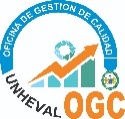 • Los acreedores a la retribución económica son los docentes nombrados a tiempo completo y personal no docente nombrado decreto legislativo 276 (conforme a lo escala aprobada por el consejo universitario), previa presentación de los listados de cumplimiento por parte de la OGC.
• En el caso del personal docente o no docente, que forma parte de un CMC y a la vez se encuentra considerado dentro de centro de producción y similares, se le abonará la retribución económica de la escala más alta, con excepción en los exámenes de admisión o actividades que se realicen de manera esporádica.
• El personal docente o no docente puede integran uno o más CMC, sin embargo, para efectos de su retribución económica solo se considera la escala más alta al que pertenezca, y que previo informe de las actividades cumplidas en la cantidad de CMC en la que participa. En caso de incumplimiento no se le asignará el pago correspondiente.
• Para la ejecución del pago de retribución económica, la OGC emitirá listados de cumplimiento del personal docente y no docente que cumplieron con las actividades del CMC programado.
10
DISTRIBUCIÓN DE CMC
DISTRIBUCIÓN DE CMC
DISTRIBUCIÓN DE CMC
DISTRIBUCIÓN DE CMC
DISTRIBUCIÓN DE CMC
DISTRIBUCIÓN DE CMC
DISTRIBUCIÓN DE CMC
DISTRIBUCIÓN DE CMC
19
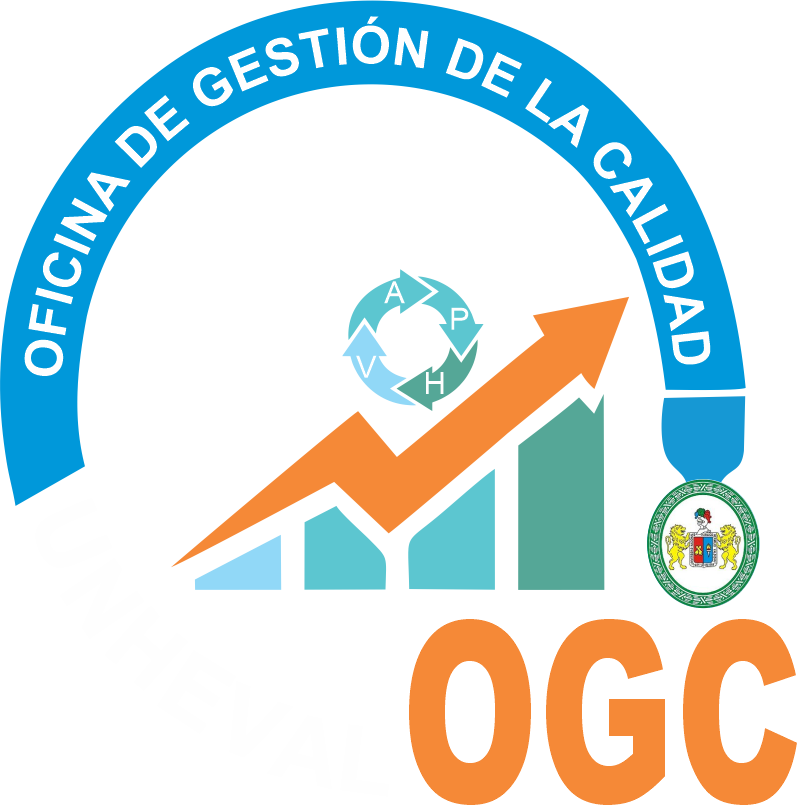 GRACIAS